«Моя математика» 1 класс
Урок 3
Тема урока: «Размер»
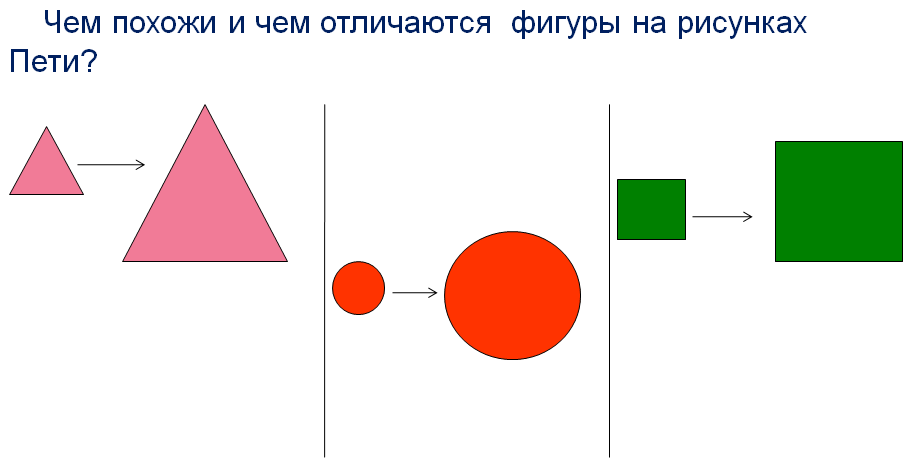 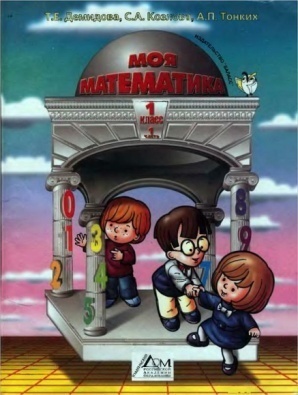 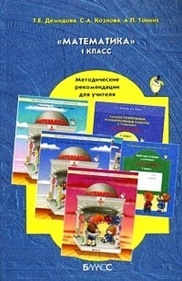 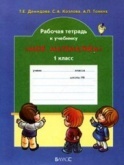 Советы учителю.
Презентация к уроку составлена на основе заданий, расположенных в учебнике. Рекомендую открыть учебник на странице с данным уроком, прочитать задания и просмотреть их в данной презентации в режиме демонстрации.
Внимание!
Некоторые задания можно выполнять интерактивно. Например, продолжить ряд, сравнить или вставить пропущенные числа.  Для этого презентацию надо перевести в режим редактирования.
МАТЕМАТИКА
Урок 3. Размер
1. Катя нарисовала фигуры. Чем каждая следующая отличается от предыдущей? Как Кате продолжить ряд?
?
Внимание!
Данное задание можно выполнить интерактивно. 
Для этого презентацию надо перевести в режим редактирования.
МАТЕМАТИКА
Урок 3. Размер
1. Катя нарисовала фигуры. Чем каждая следующая отличается от предыдущей? Как Кате продолжить ряд?
?
МАТЕМАТИКА
Урок 3. Размер
2. Чем похожи и чем отличаются  фигуры на рисунках Пети?
МАТЕМАТИКА
Урок 3. Размер
3. Какое задание выполняет «черный ящик» волшебницы? Какой признак фигур он изменяет?
МАТЕМАТИКА
Урок 3. Размер
3. Какое задание выполняет «черный ящик» волшебницы? Какой признак фигур он изменяет?
МАТЕМАТИКА
Урок 3. Размер
Внимание!
Данное задание можно выполнить интерактивно (выделить с помощью пера).
С. 5 «Рабочей тетради» 
Разбей предметы на группы:
по цвету
по форме
по размеру
МАТЕМАТИКА
Урок 3. Размер
С. 5 «Рабочей тетради» 
Разбей предметы на группы:
по цвету
по форме
по размеру
МАТЕМАТИКА
Спасибо!